Spelling 1
Possession (n.): when you own something.Ex: This teddy is in my possession.
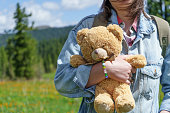 Choice (n.): Choice means the act of picking something from different options.Ex: This is my choice.
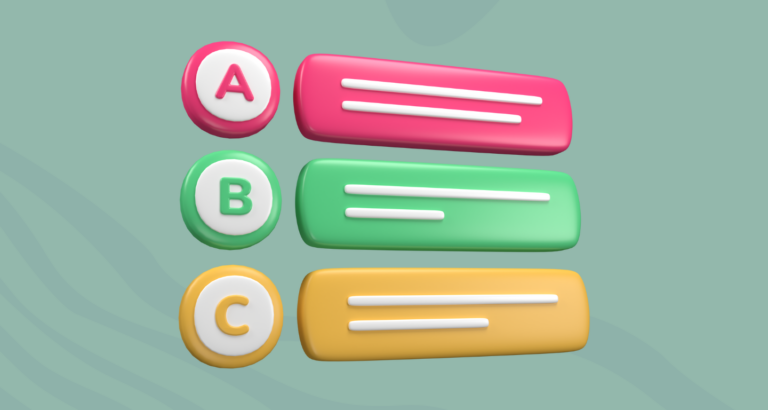 Strode(v.): Strode means walking with long steps.Ex: he strode very fast in the race. It's when someone
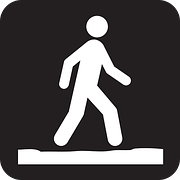 Exclaimed (v.): say something with strong emotion, like happiness, excitement or fear.Ex: he exclaimed in excitement when he won.
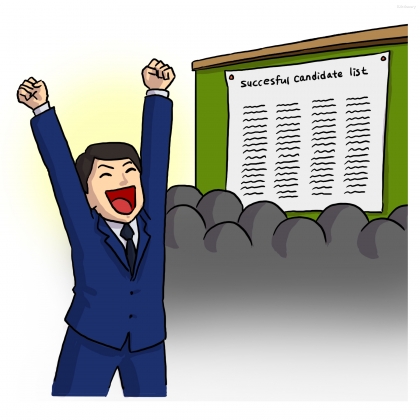 Muttered (v.): Muttered means to speak in a low voice.Ex: he muttered to his friend,
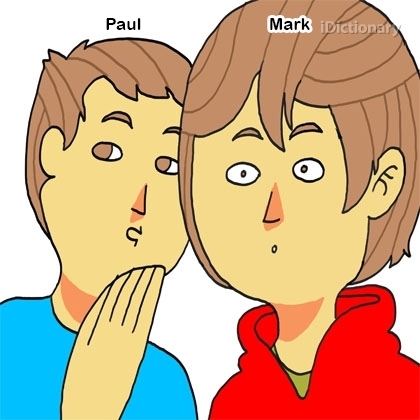 Snarled (v.): Snarled means to speak or make a sound in an angry way. Ex: the cat snarled very loudly.
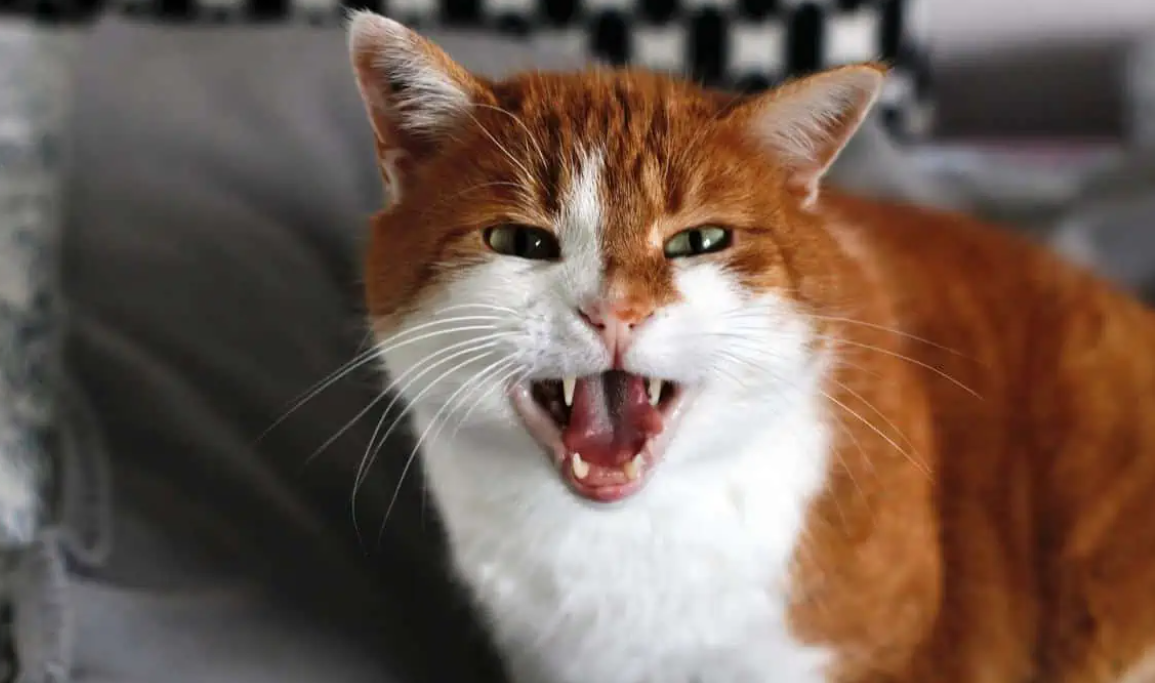 Whispered (v.): Whispered means to speak very quietly.Ex: he whispered in his friend’s ear.
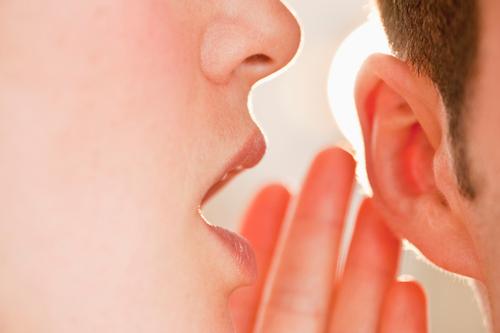 Ought (v.): It's like when you should do something because it's the right thing to do.Ex: I ought to do my homework.
Extraordinary (adj.): Extraordinary means something that is very special.Ex: he is a very extraordinary baby.
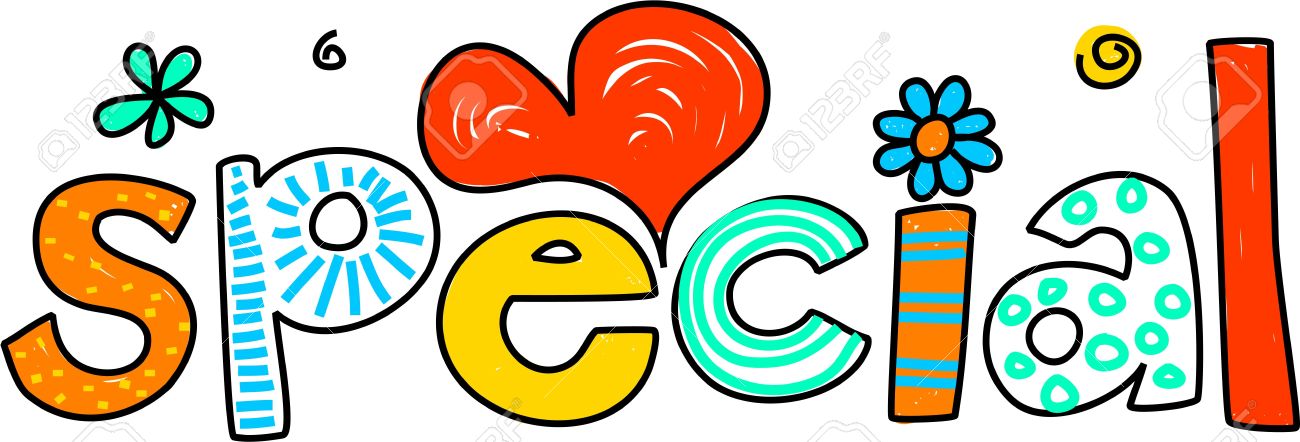 Desperate (adj.): Desperate means feeling of need, or a strong desire for something.
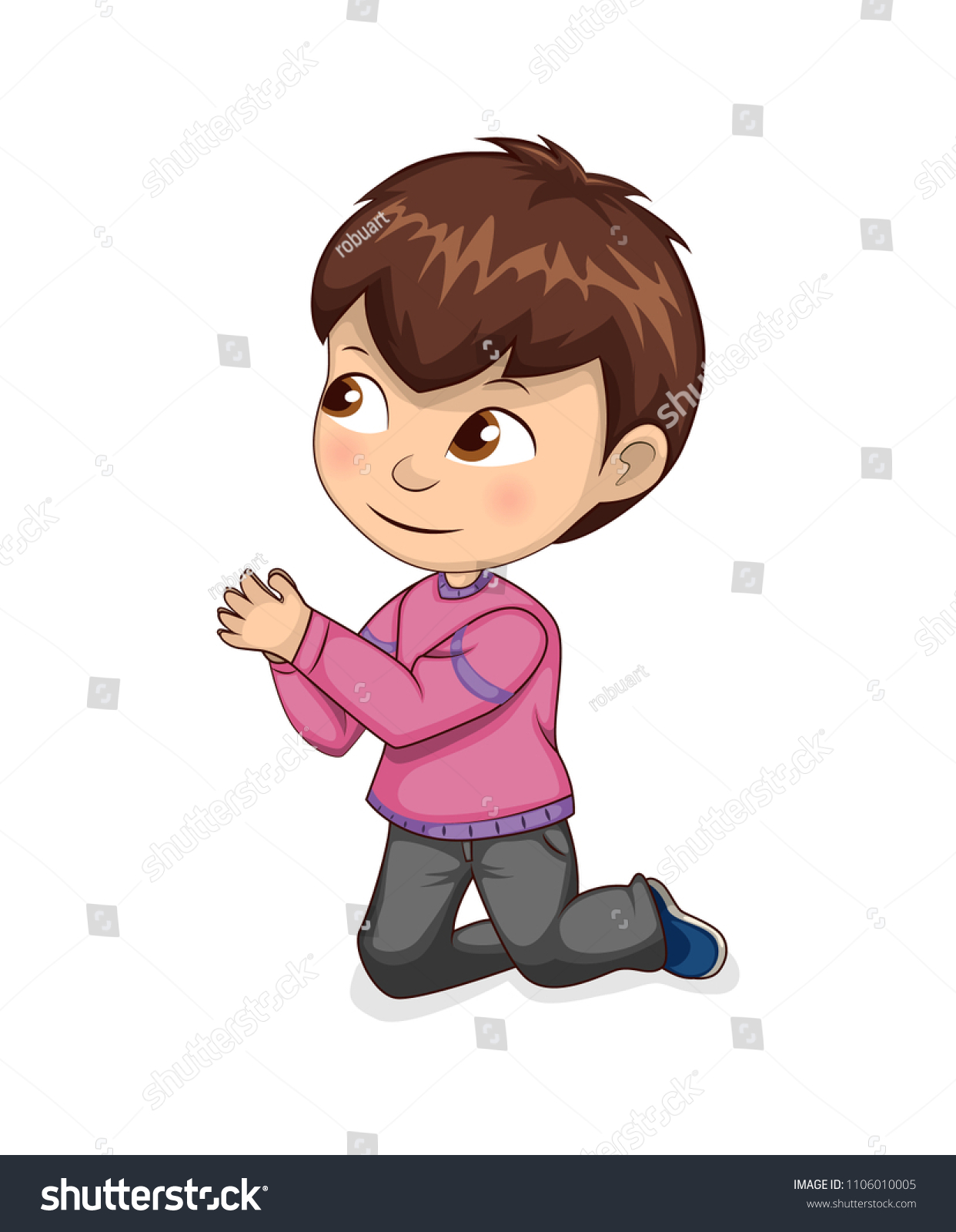 Spelling 2
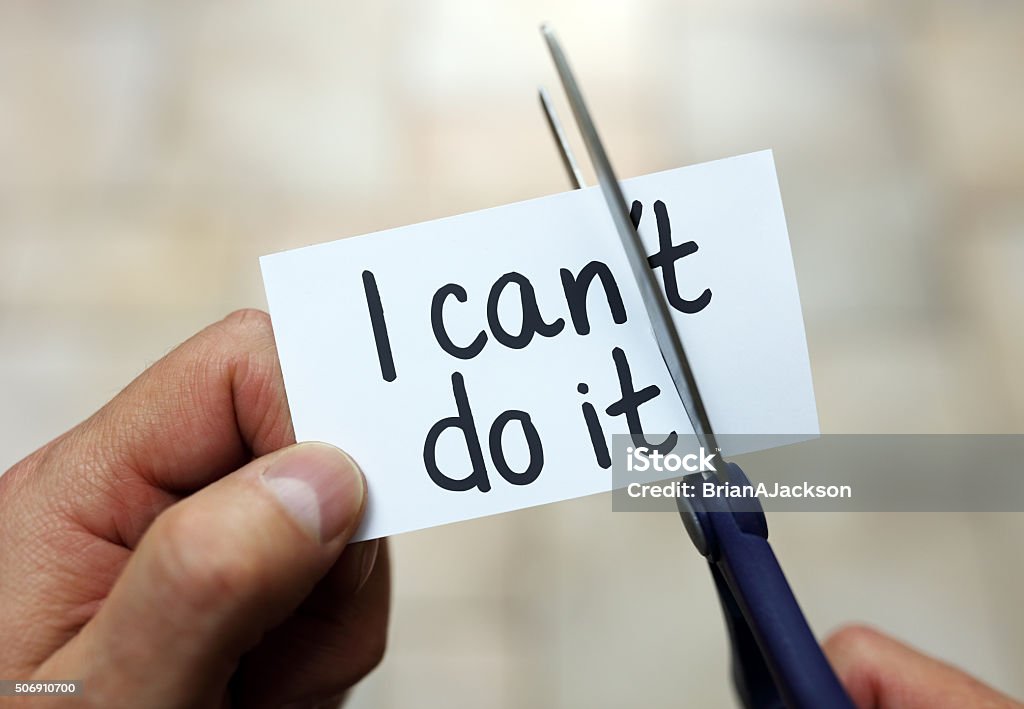 Unable: When you are not able to do something.Example 1: The injured athlete was unable to compete in the race.Example 2: Due to a power outage, we were unable to watch our favorite TV show.Preoccupied: When your mind is already busy thinking about something else.Example 1: The boy was preoccupied with his tests.Example 2: He seemed preoccupied and lost in thought.Transform: To change something completelyExample 1: Sarah transformed the scarf into a hat.Example 2: The magician transformed the handkerchief into a dove.
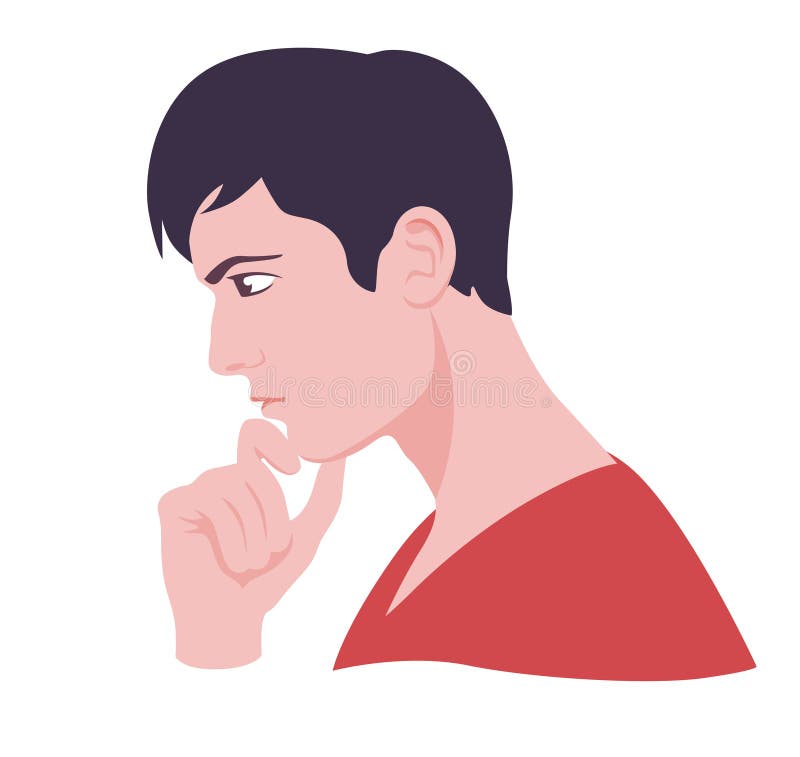 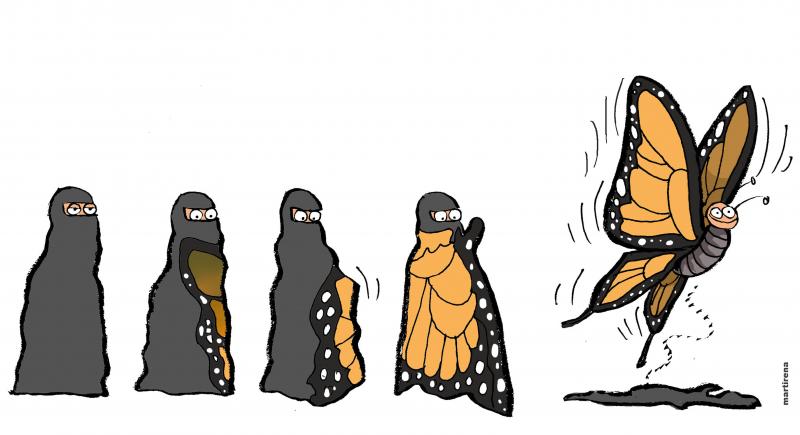 Imaginable: Something that you can think about or imagine.Example 1: The science fiction movie had every imaginable futuristic gadget.Example 2: The artist's imagination knew no bounds, creating the most unimaginable artwork.Adventurous: Willing to take risks and try new things.Example 1: He was an adventurous explorer.Example 2: He went on an adventurous hiking trip. Unacceptable: Something that is not okay or not allowed.Example 1: Cheating on an exam is an unacceptable behavior in academic settings.Example 2: The poor quality of the product made it unacceptable to the customers
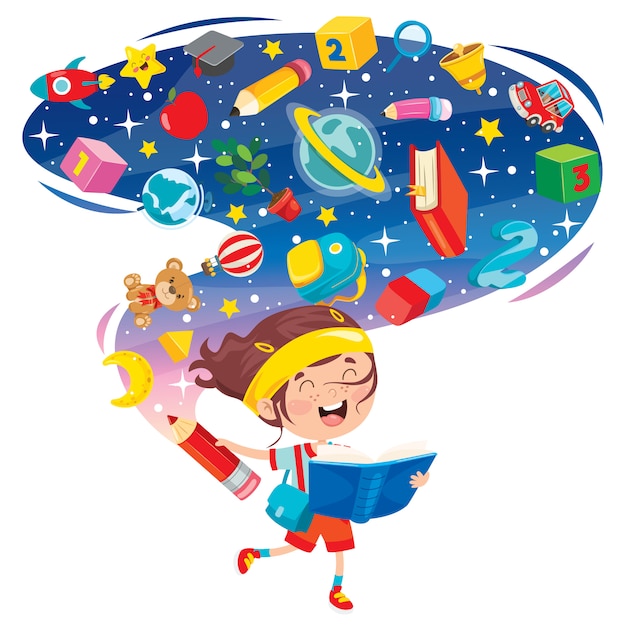 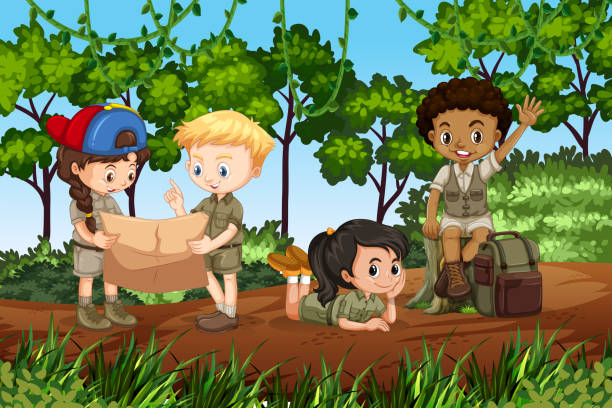 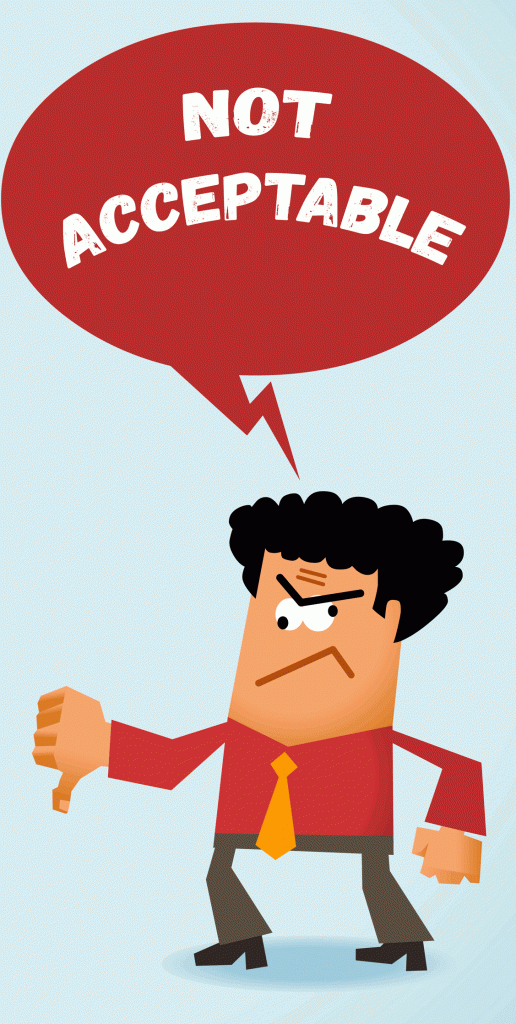 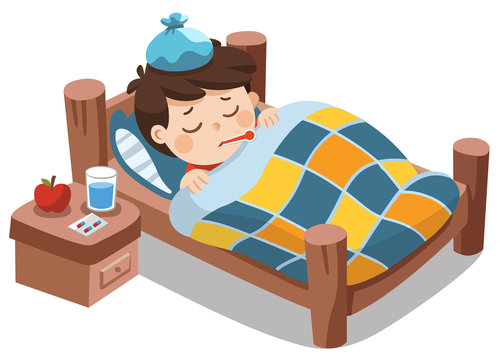 Unwell: When you are not feeling healthy or sick.Example 1: Mary stayed home from work because she was feeling unwell.Example 2: The flu season left many people feeling unwell and seeking medical attention.Enormous: Very, very big or huge.Example 1: The elephant was an enormous creature, towering over all other animals in the safari.Example 2: The project required an enormous amount of time and resources to complete.Numerous: A lot of something, many in number.Example 1: The store offers numerous options for customers to choose from.Example 2: The scientist conducted numerous experiments to gather data for the research.
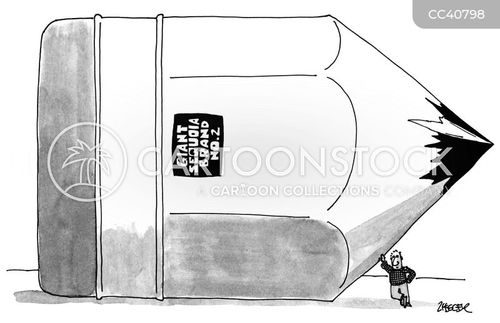 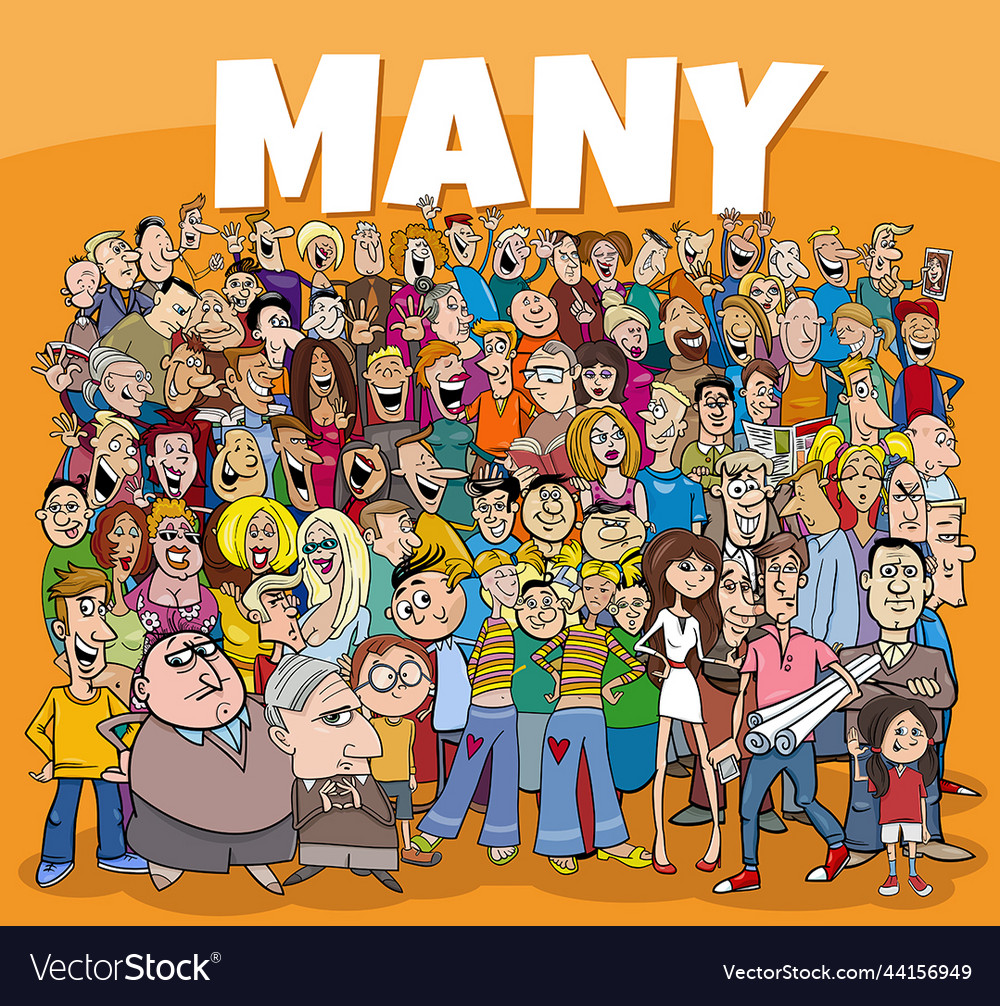 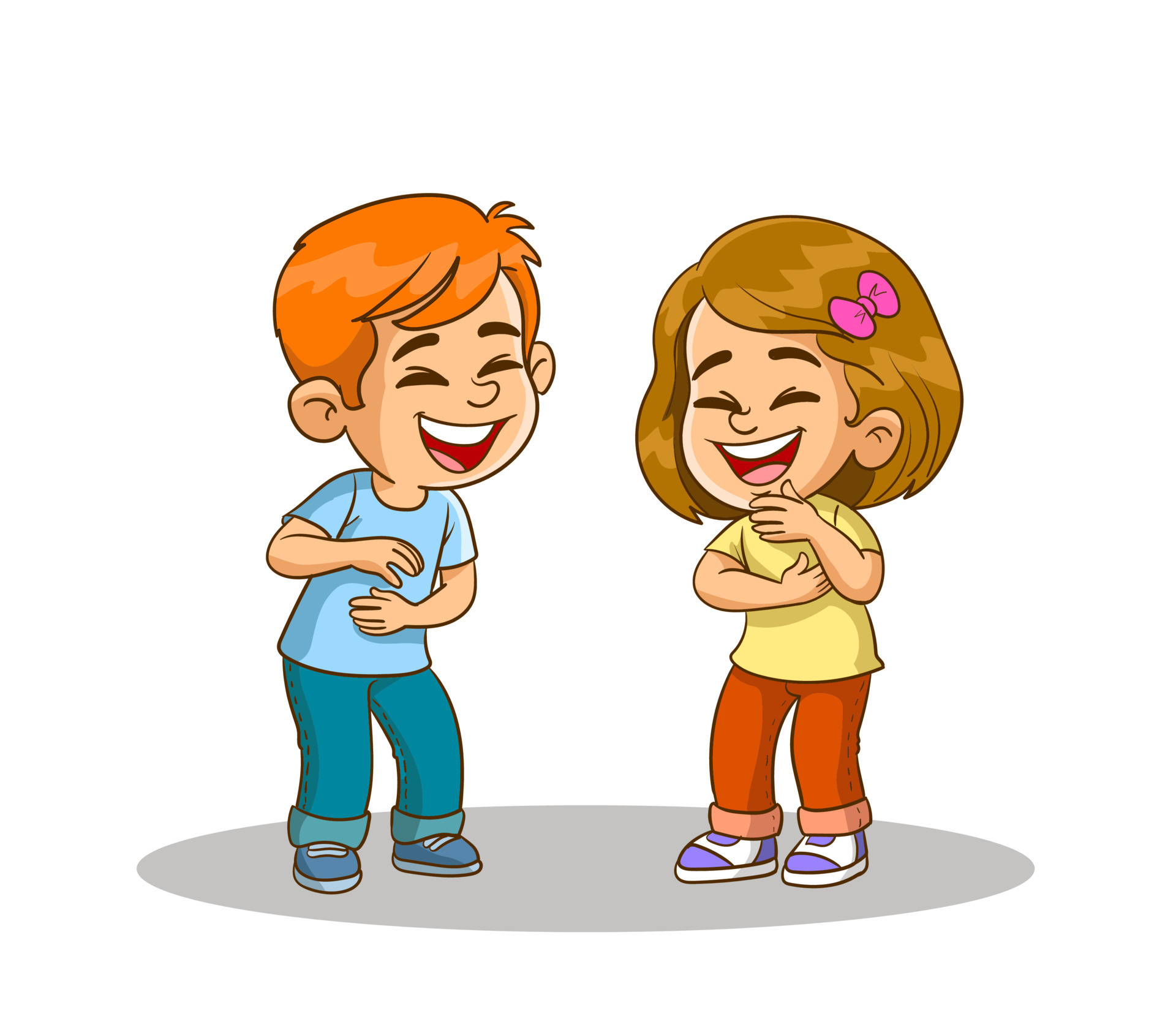 Laughable: Something that is funny and makes you laugh.Example 1: The politician's claim was so absurd that it was laughable.Example 2: The actor's attempt at a serious role turned out to be laughable due to his poor acting skills.Irresistible: Something that is too hard to say "no" to, you can't resist it.Example 1: The smell of freshly baked cookies was irresistible, and I couldn't help but have one.Example 2: The puppy's adorable face was irresistible, and we decided to adopt it.Independent: When you can do things on your own without help.Example 1: After moving out of her parents' house, Lisa became independent and started taking care of herself.Example 2: The teenager wanted to prove his independence by making his own decisions.
Spelling 3
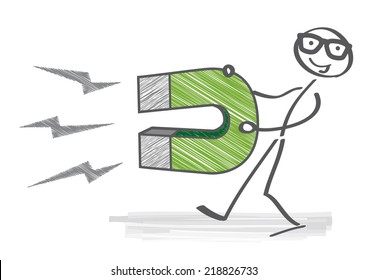 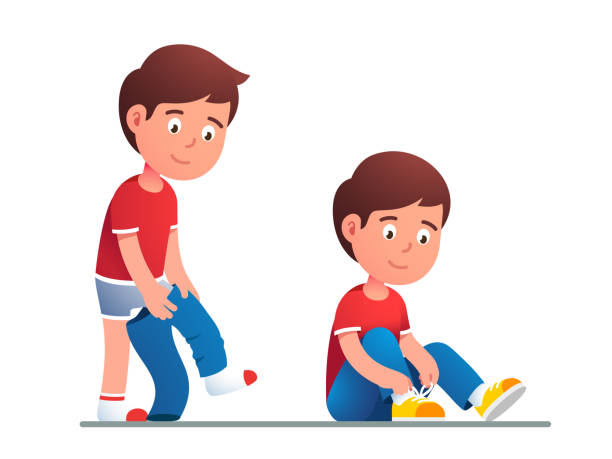